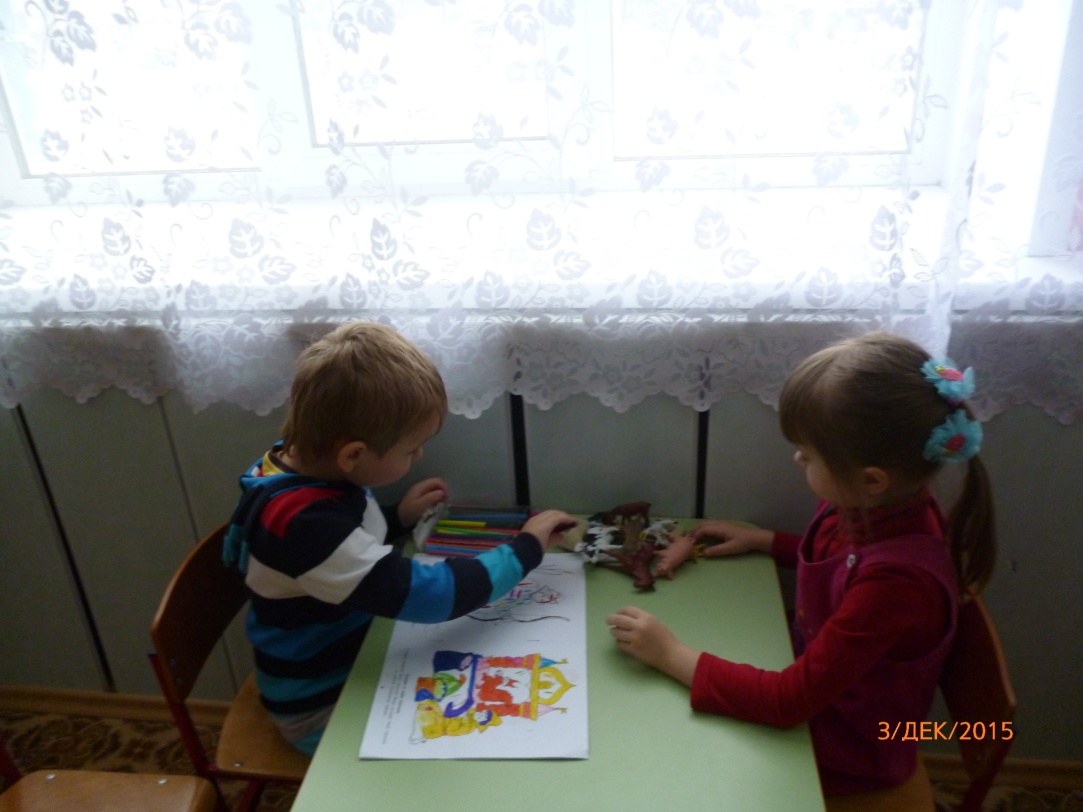 Карандаш в моей рукеПо листку гуляет:Нарисую, как корабликВ море уплывает,Лайнер мчится в облаках,Небо голубеет,И планета вся в садахТравкой зеленеет.
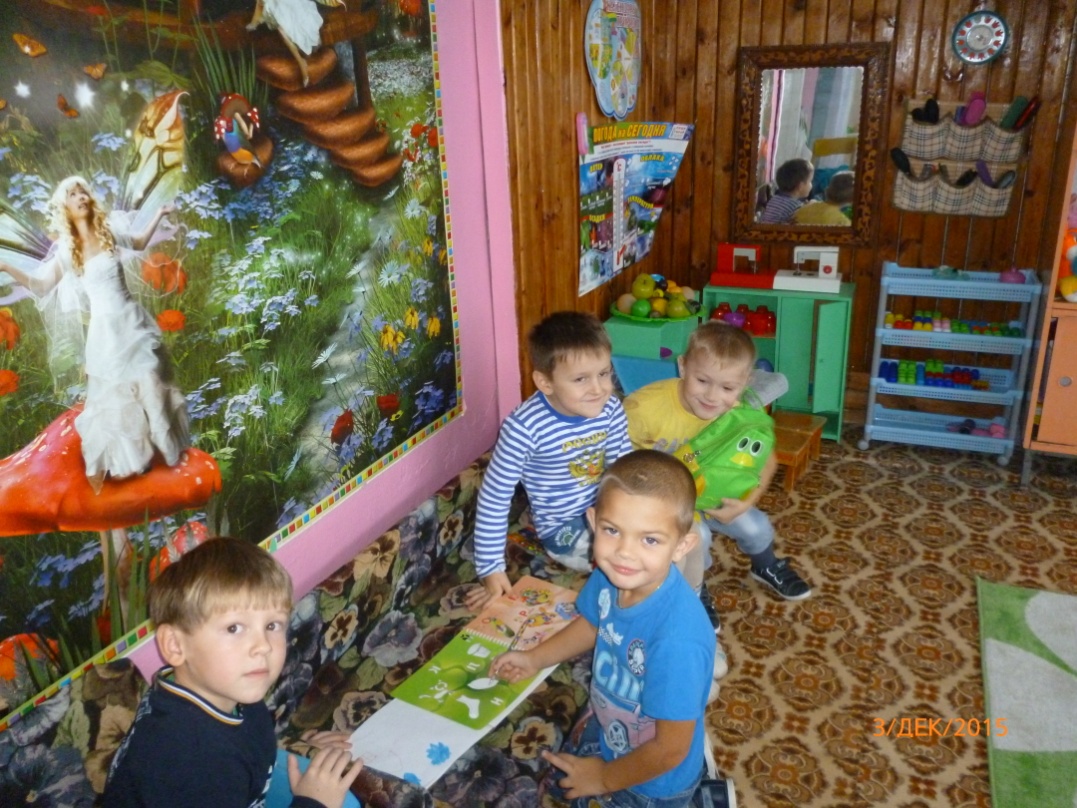 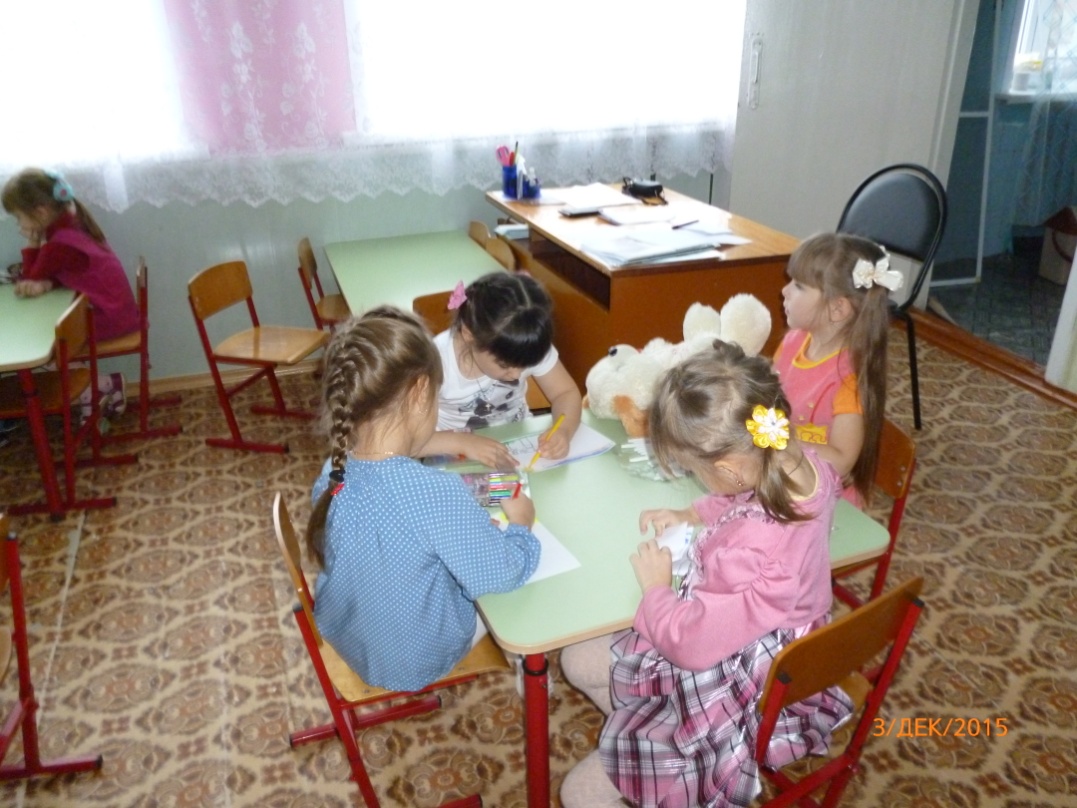 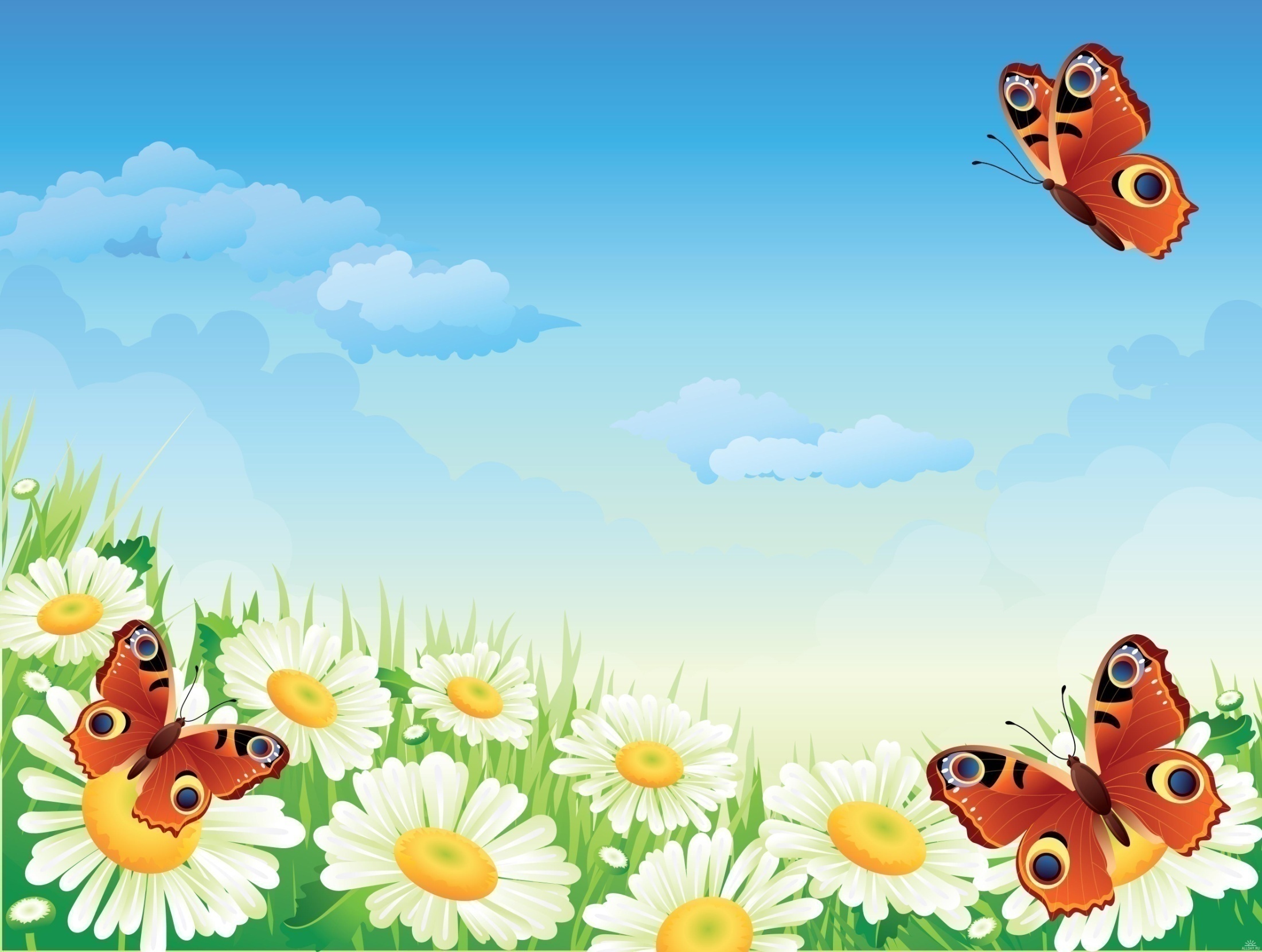 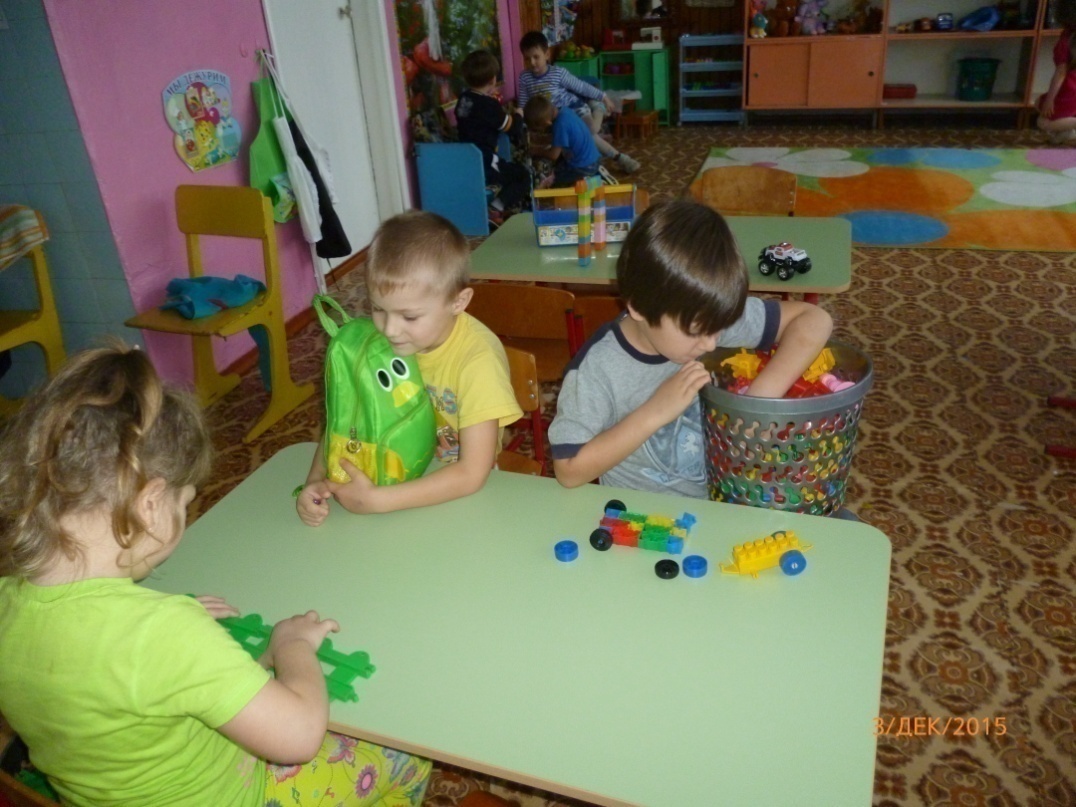 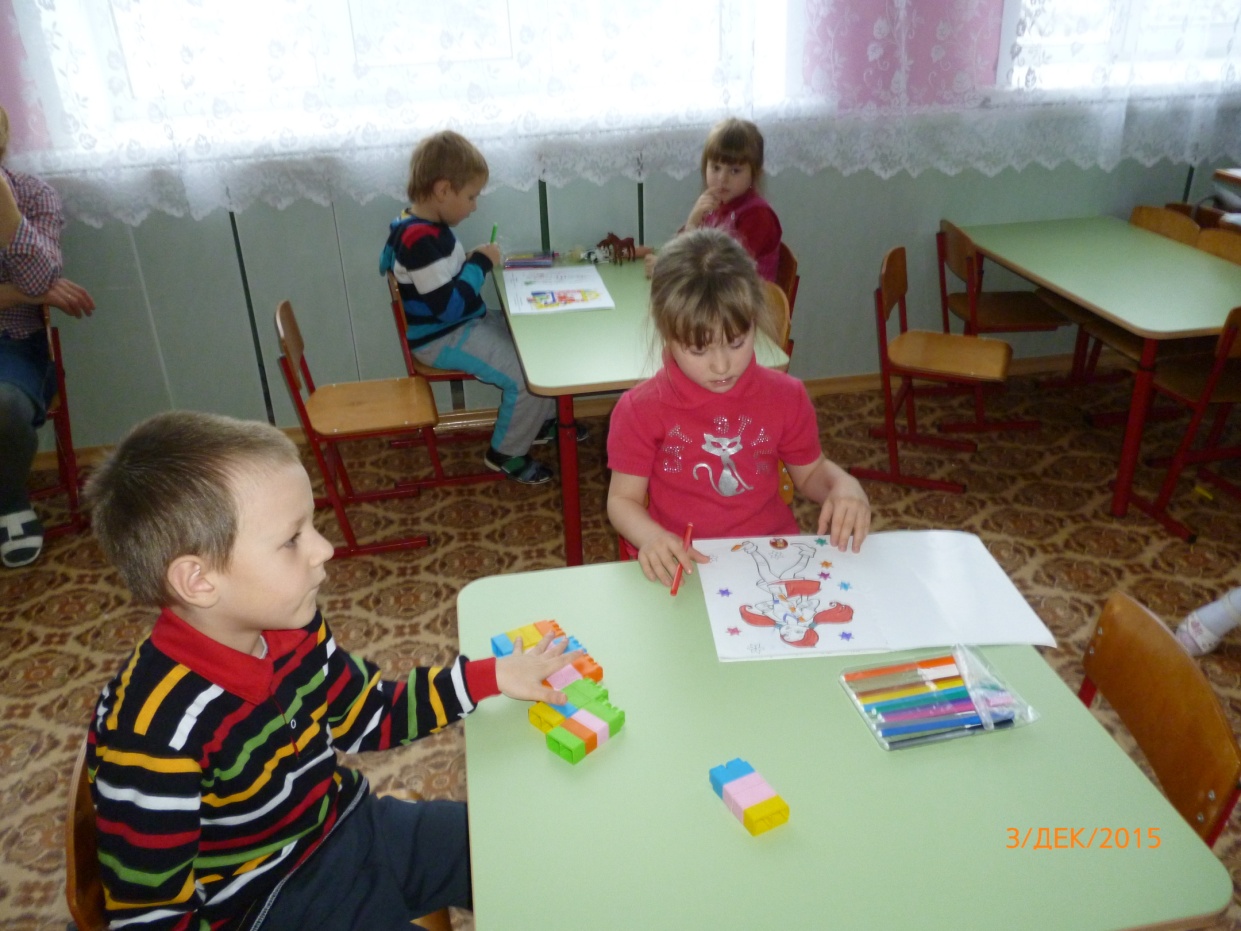 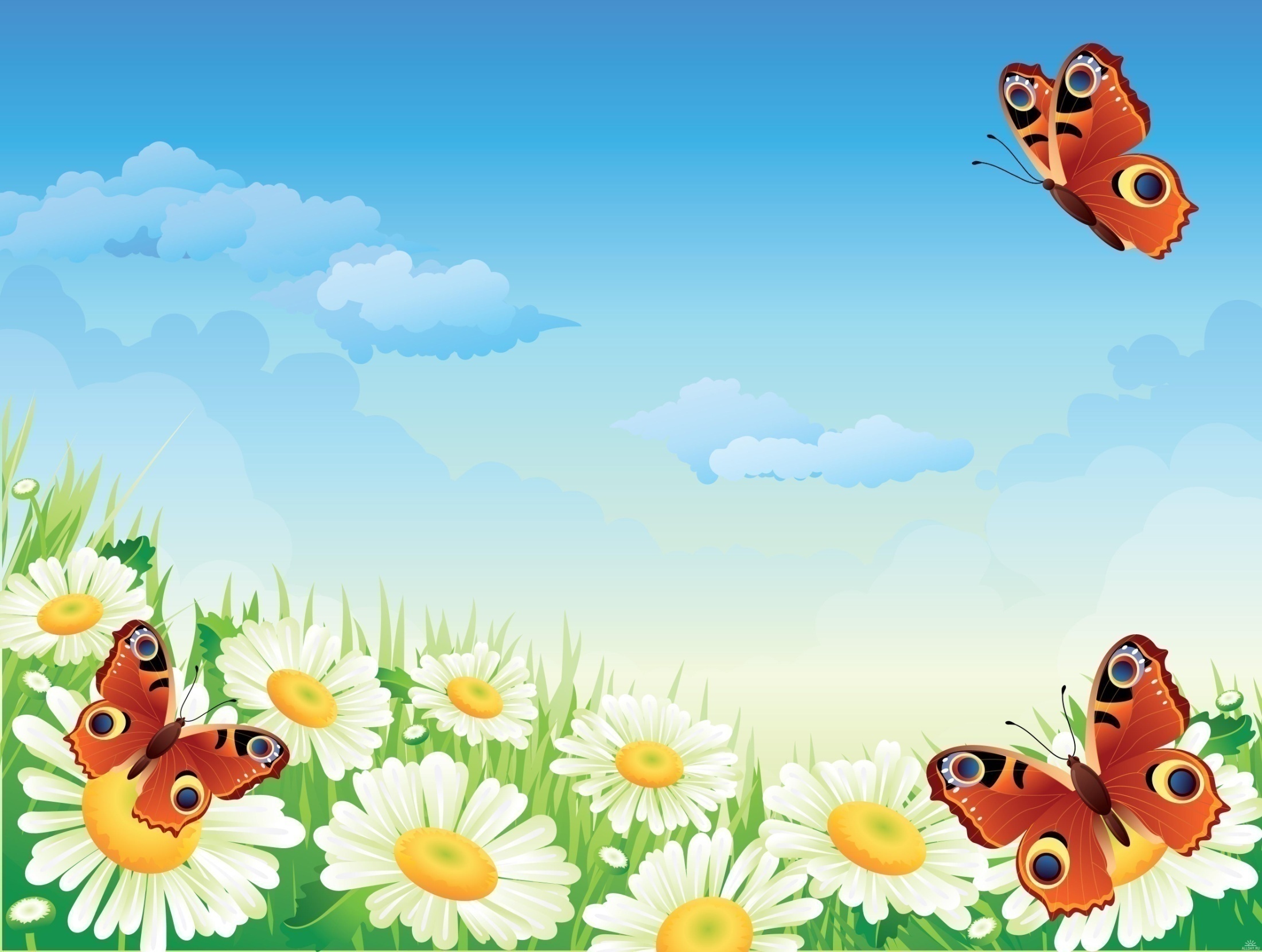 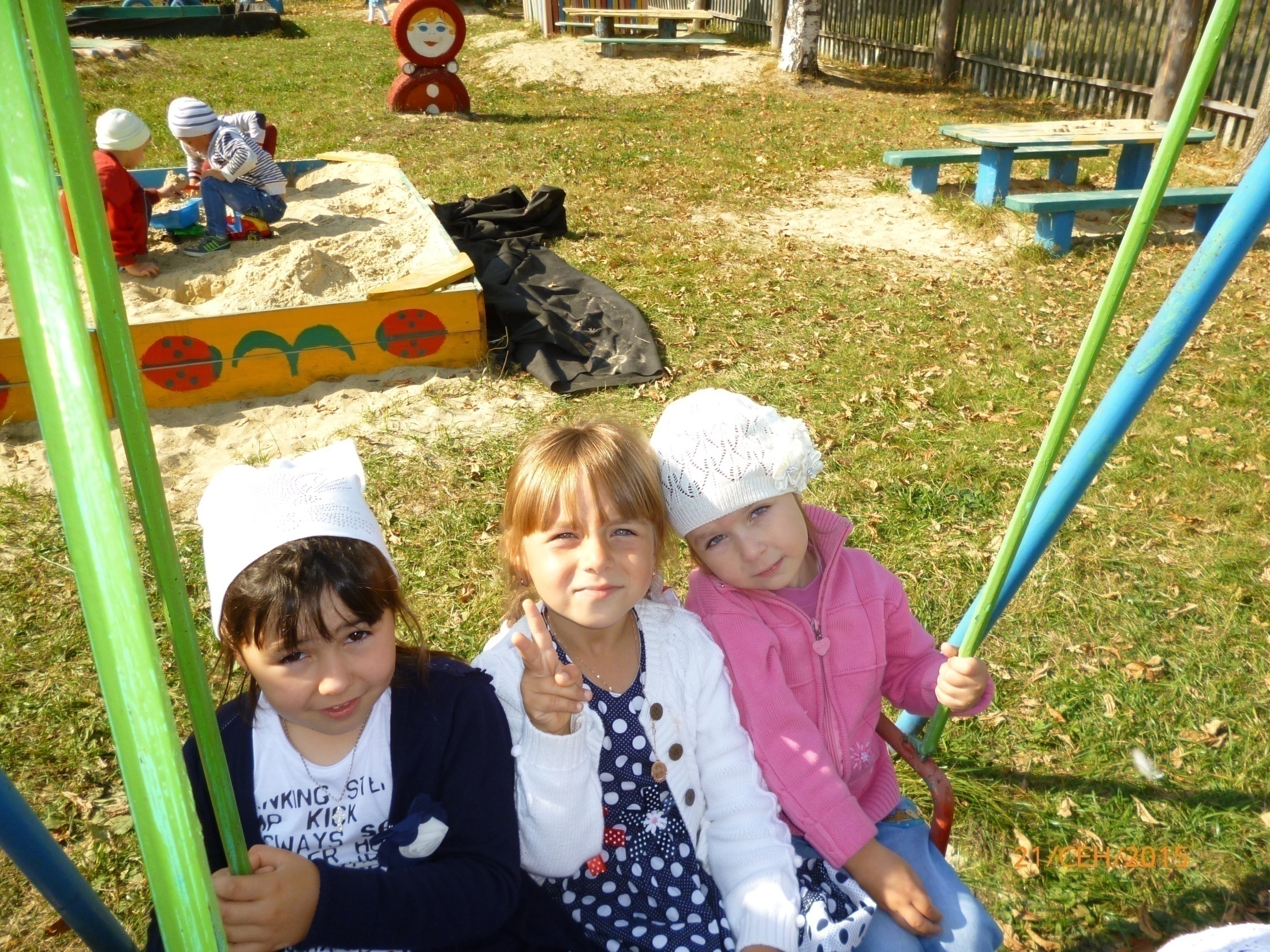 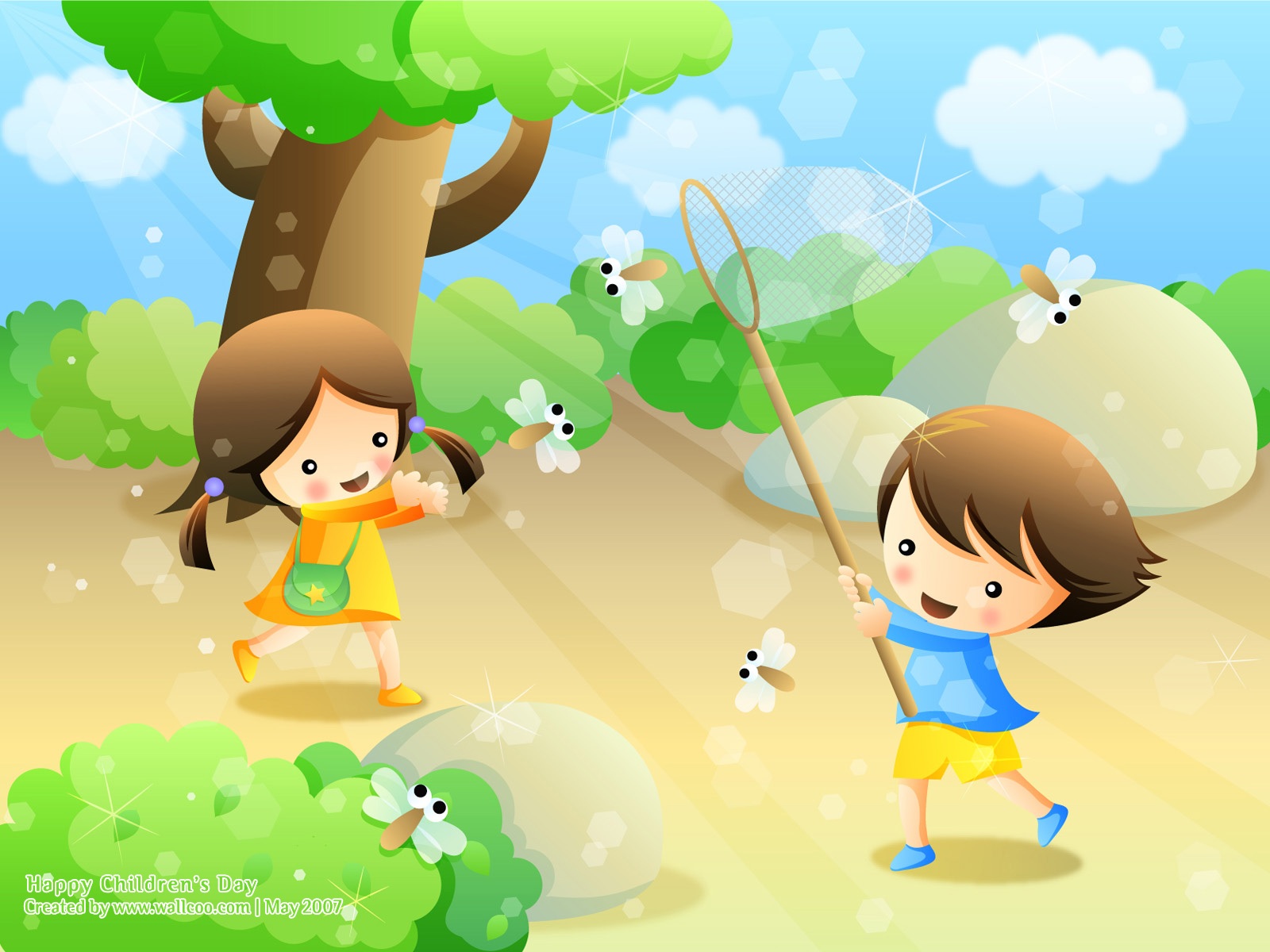 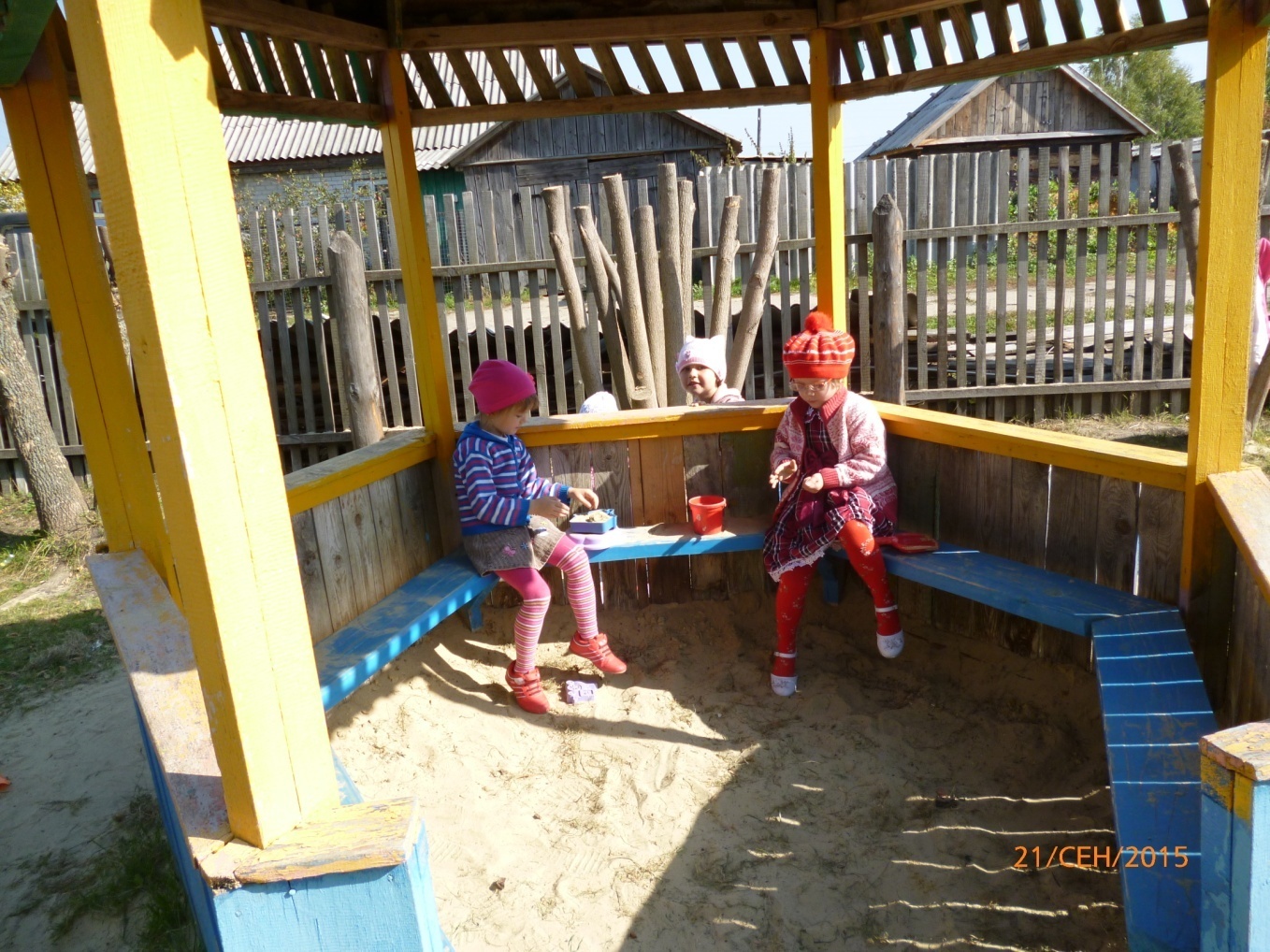 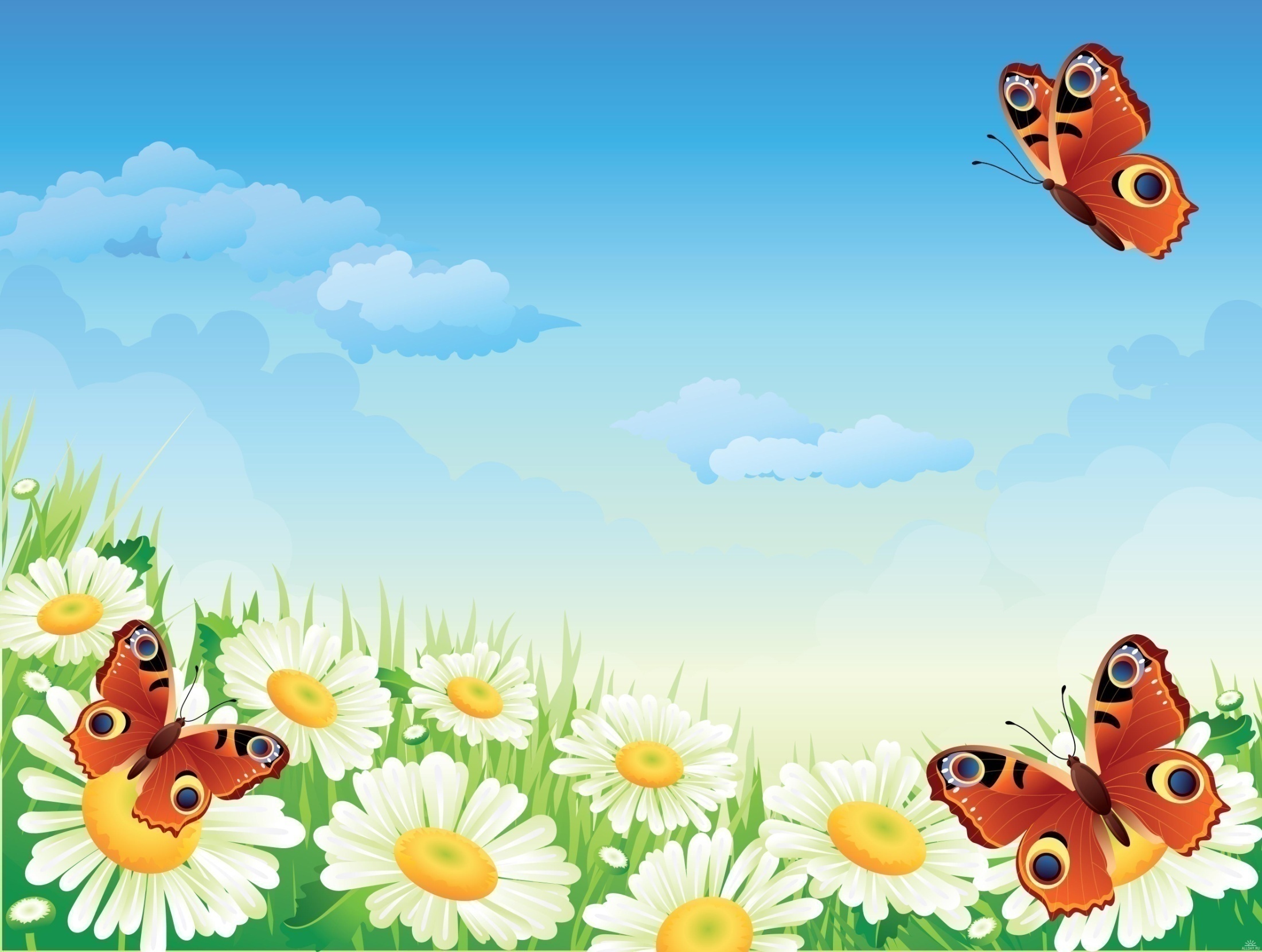 Час обеда подошел, Сели деточки за стол.
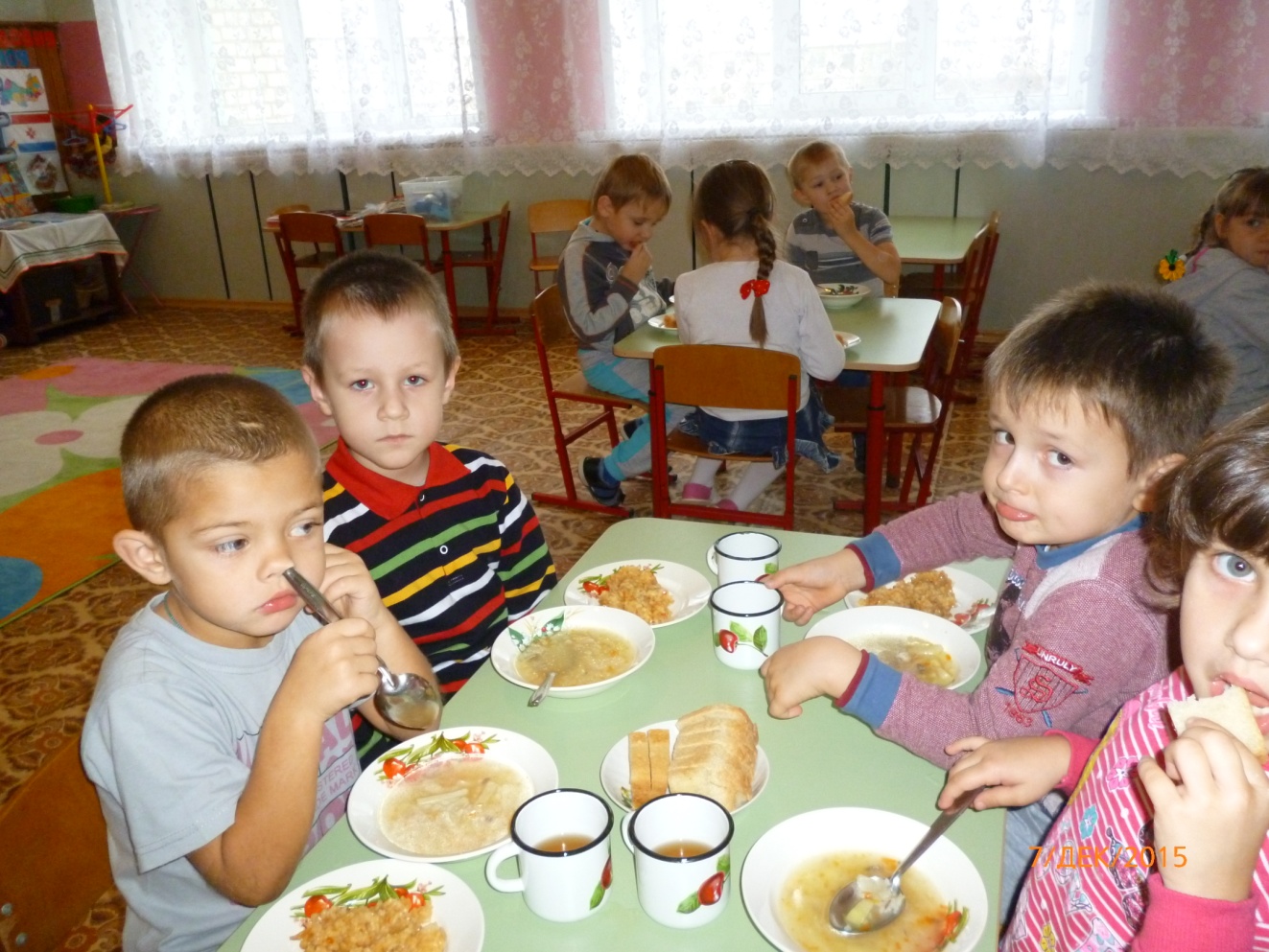 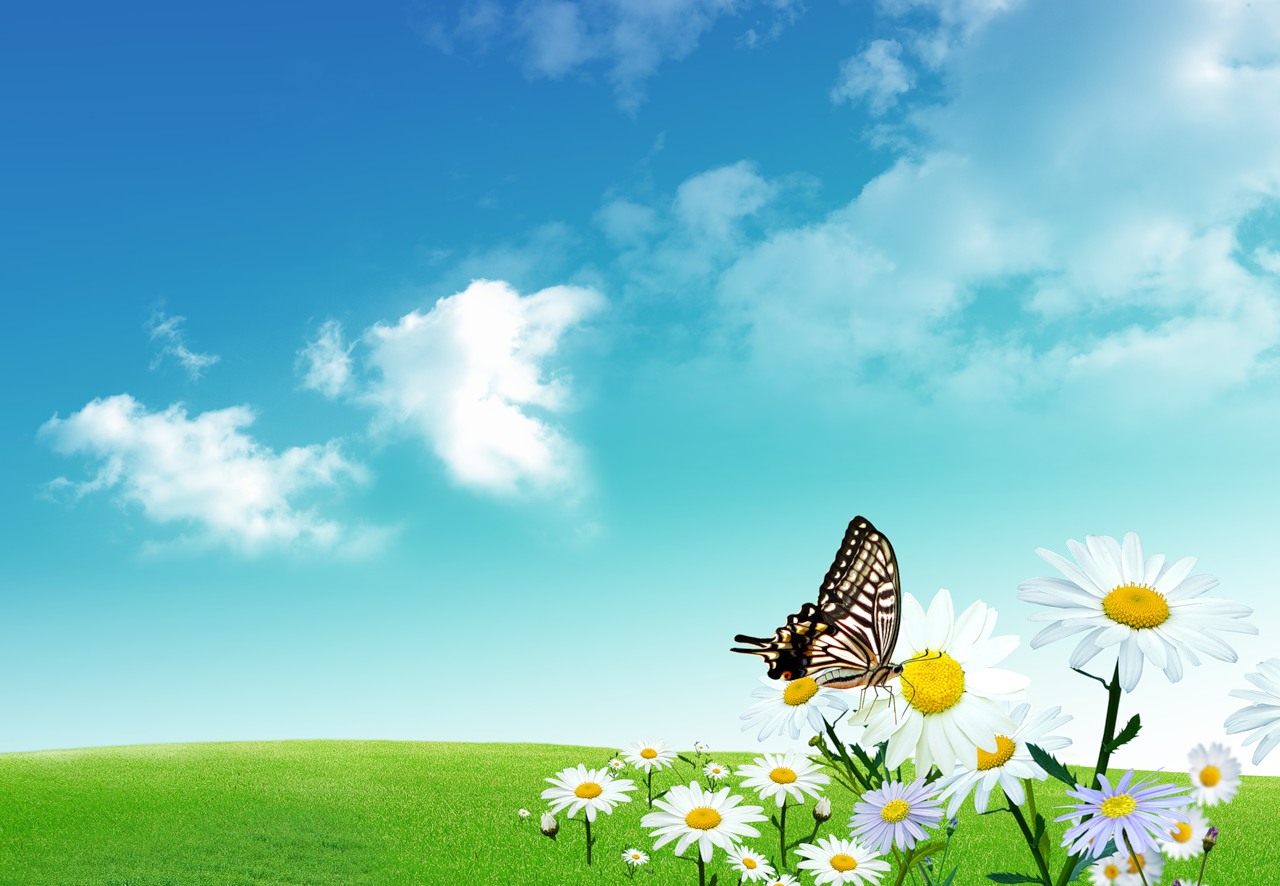 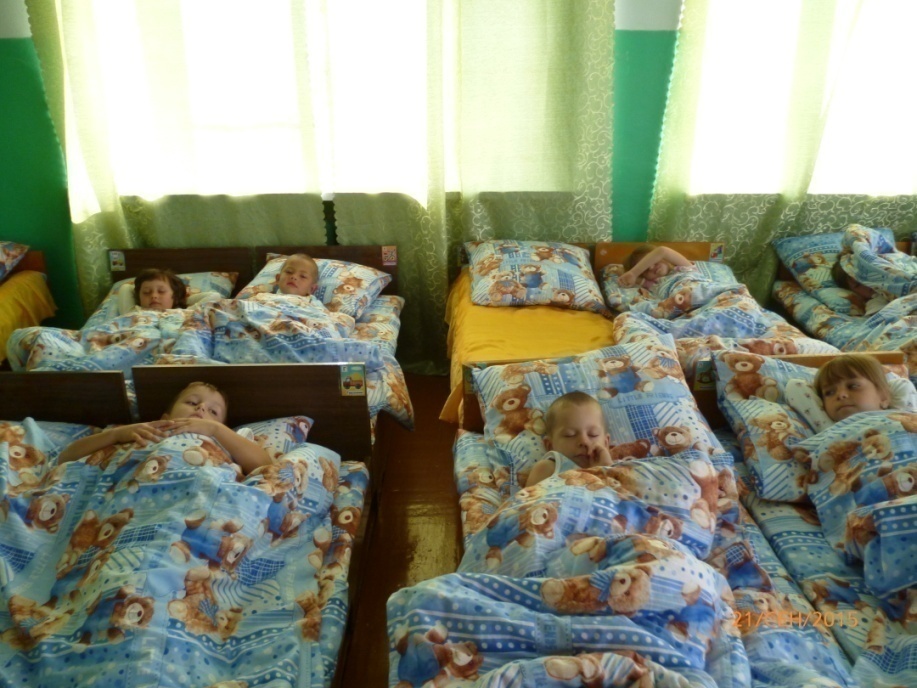 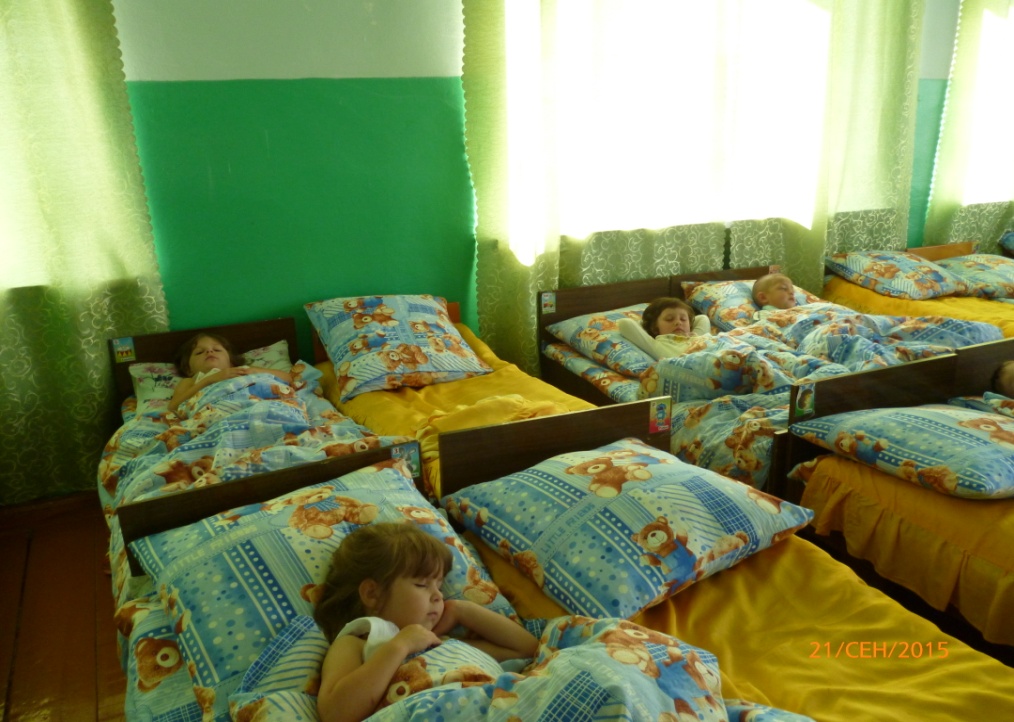 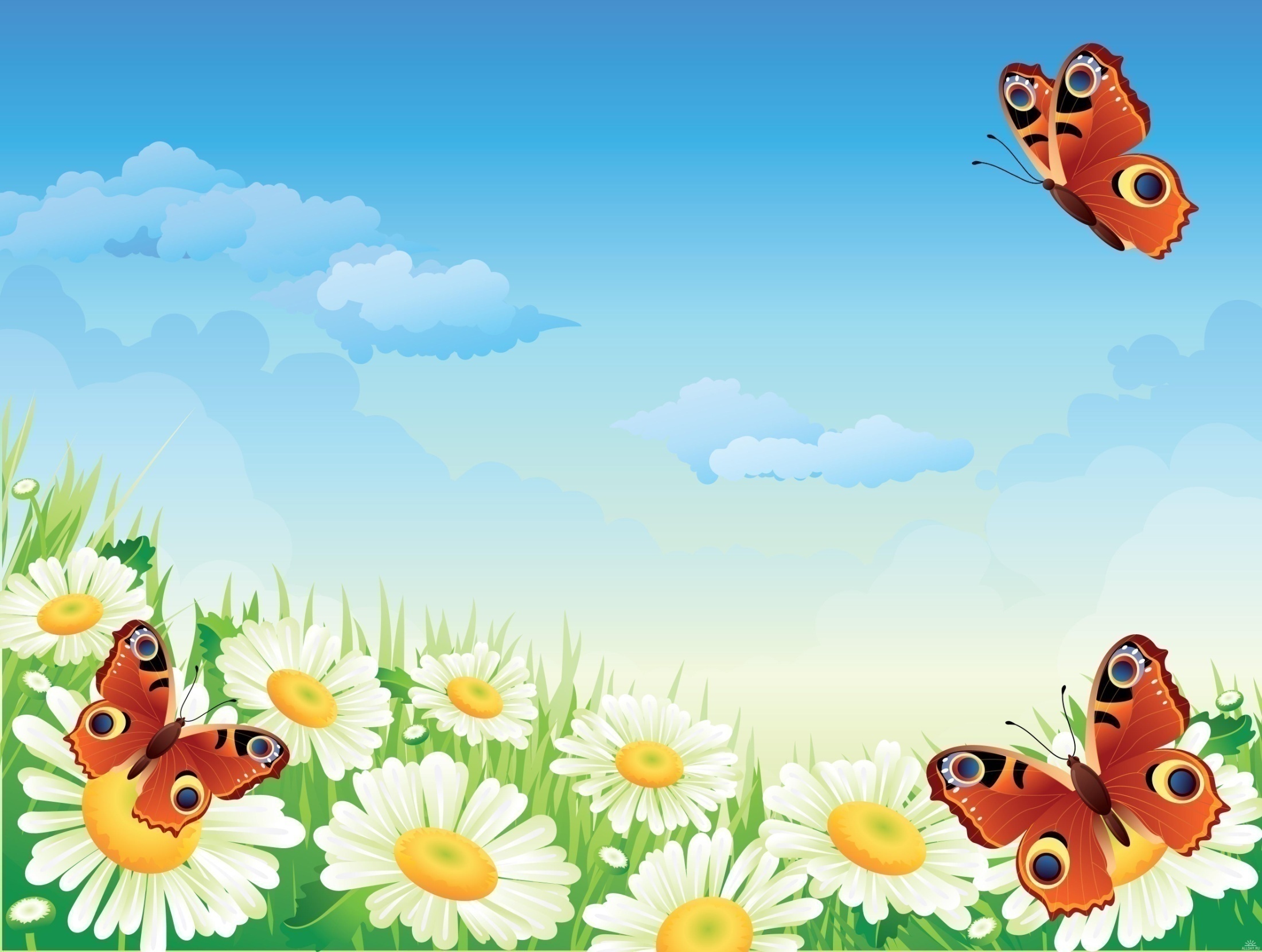 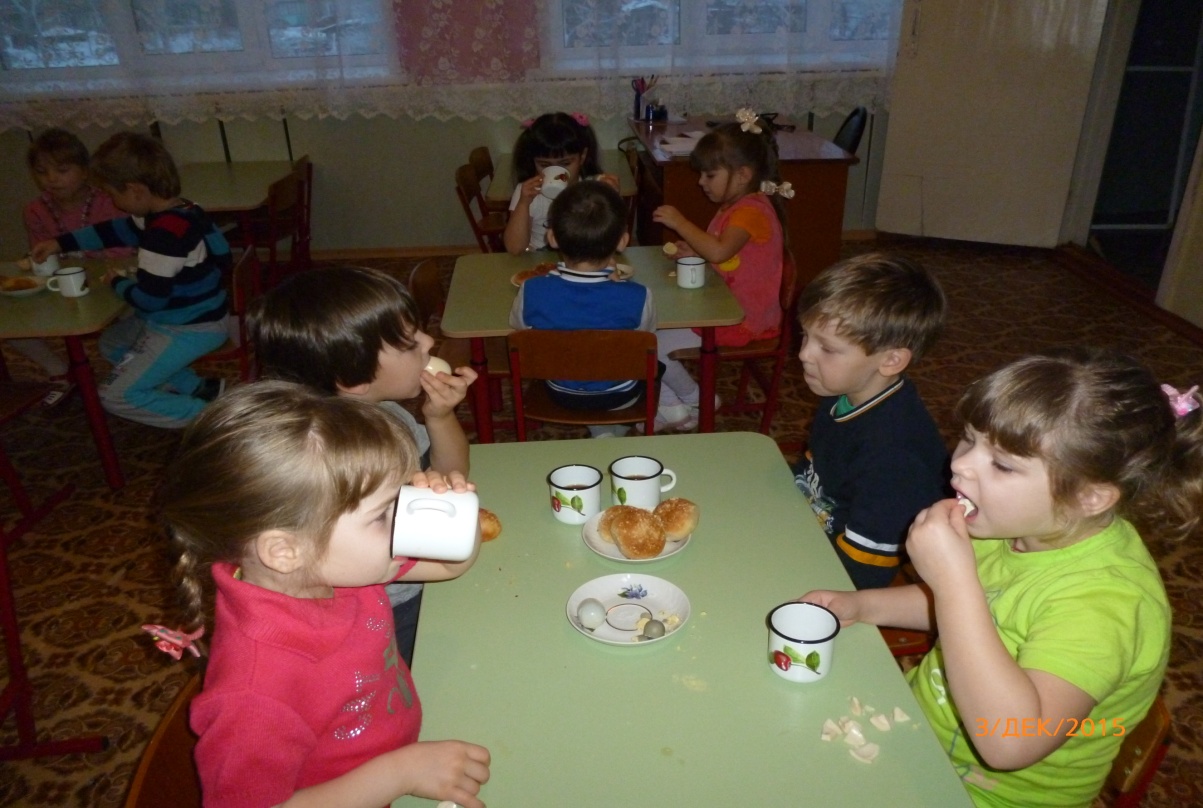 Каждый, кто в саду живетОчень любит полдник. Вот...Молоко, кисель, компот,Сок, кефир, какао. Вот...
Вкусно повар нам печетПирожки и плюшки. Вот...Няня в группу принесетПудинг, йогурт, фрукты. Вот...
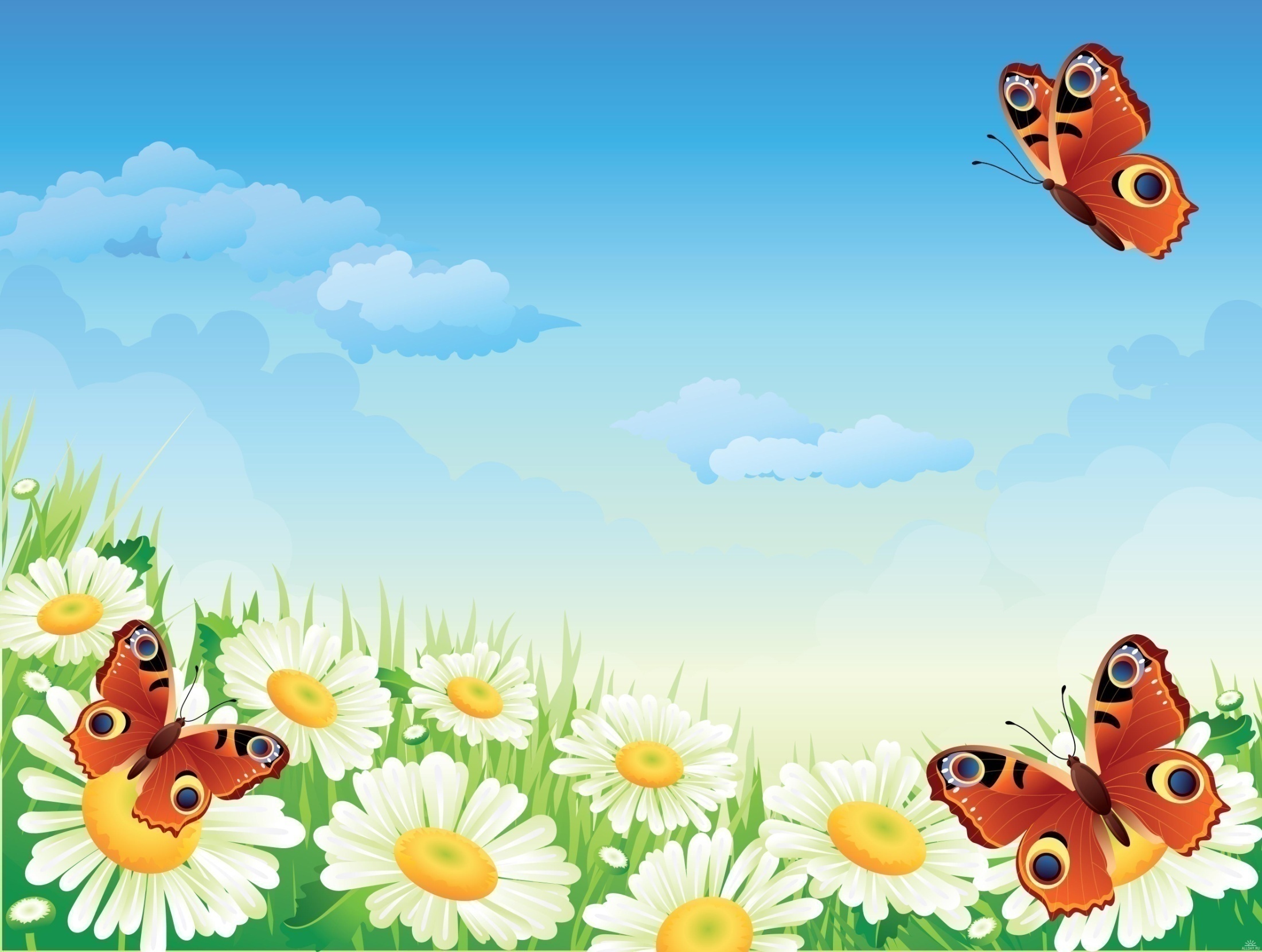 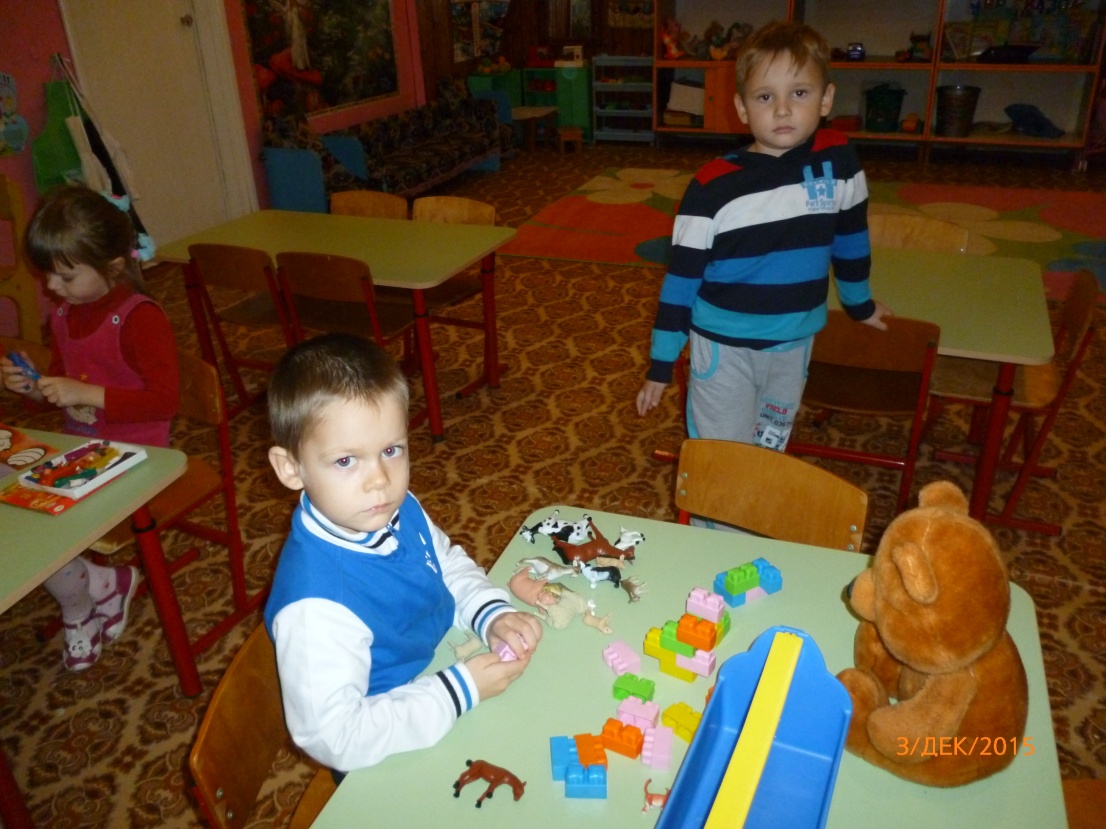 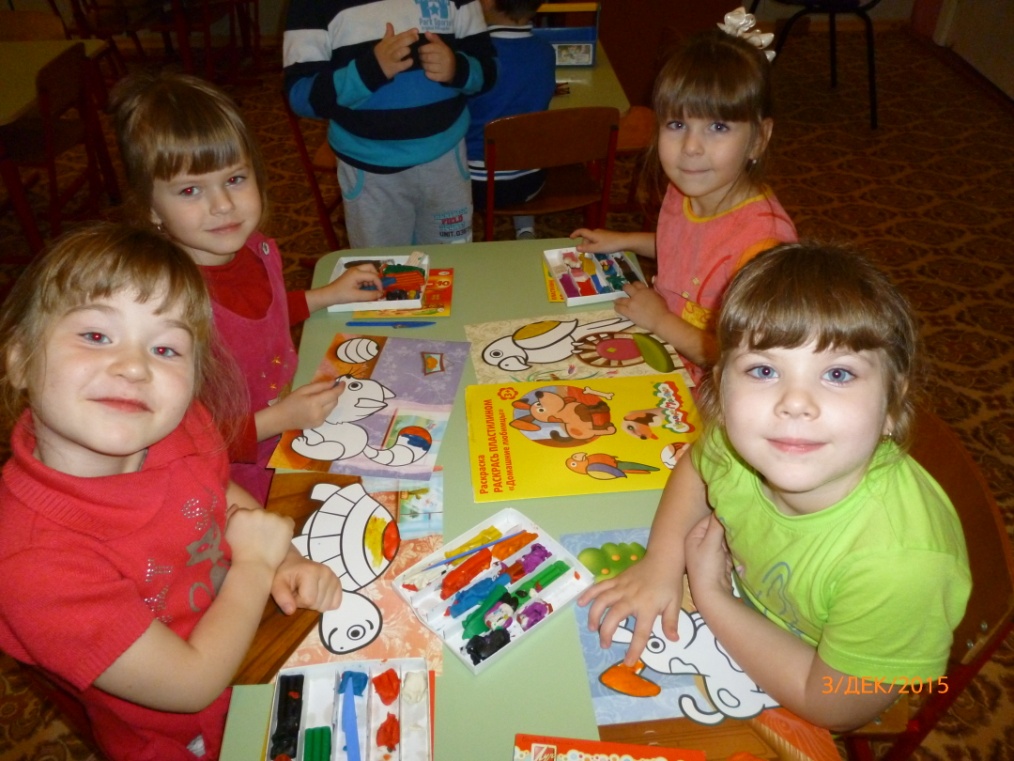